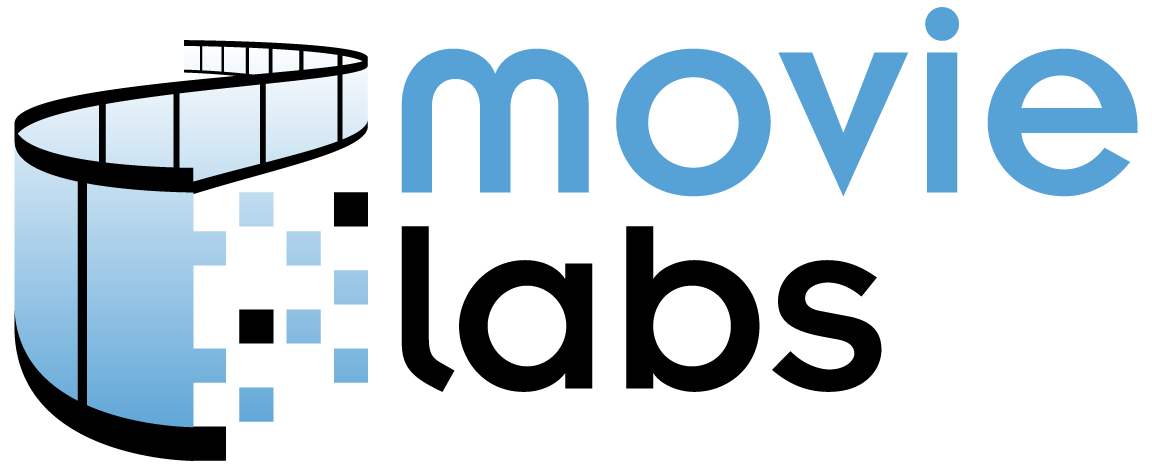 MovieLabs Visual Language for Media Creation in Power Point
Version 1.1.1 – December 2022
Visual Language in Powerpoint
Building on the data structures contained within the MovieLabs Ontology for Media Creation , the Visual Language provides a standardized way to illustrate and share workflows diagrams. Workflows can be complex and drawing them out helps people and organizations understand how the tasks, participants and assets in a workflow are related and the underlying infrastructure to run it all on.​
​The Visual Language for Media Creation also includes a set of icons which are unique to our industry and contain ideas and concepts that normal icon libraries do not include like narrative scene, character or depiction.​
In this deck, you will find an official collection of icons, additional assets and guidelines. These tools will help you build customer-focused and consistent diagrams for Media Creation.
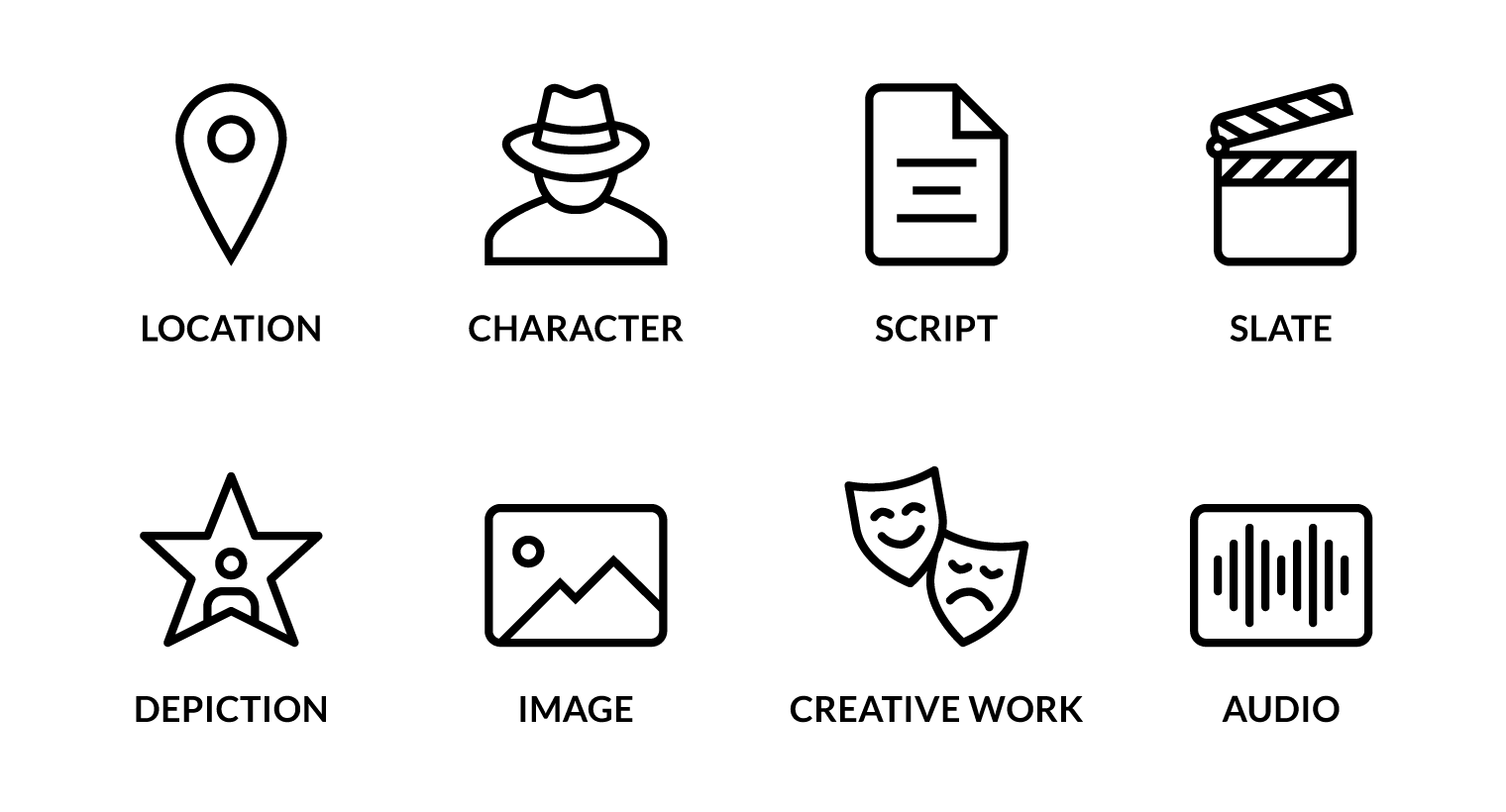 Before you get Started
Check to see if this is the latest version: https://movielabs.com/production-specs/visual-language-for-media-creation/

Read the Guidelines: https://movielabs.com/prodtech/vlmc/ML_Visual_Language_Overview_v1.1.pdf
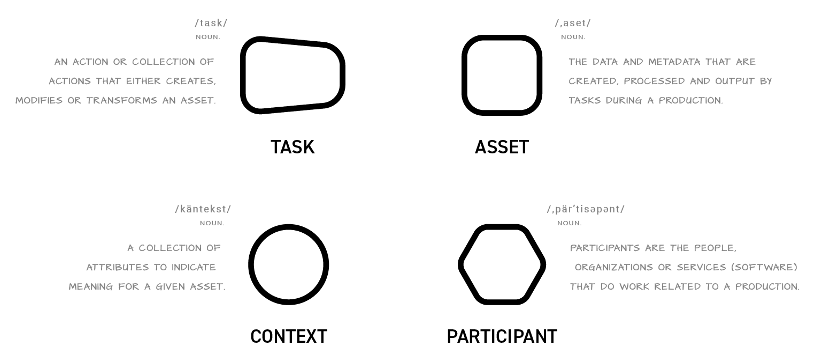 Key Concepts
For each of these categories, the Visual Language provides the following:
Shapes: A shape that can visually differentiate it from elements in other categories.
Icons: Icons that visually identify different classes of elements in the same category. The set of predefined icons will grow over time.
Labels: A set of defined terms for classes of elements that can be used to label diagrams consistently. For labels, please refer to the MovieLabs Vocabulary site: https://mc.movielabs.com/vmc/
Customizing the Visual Language
The final recommended best practice involves using the parts of the Visual Language where we have no set guidelines. This includes the following: 
Color: Use line color for lines or shapes to denote a certain grouping like all blue lines are image flows or all red shapes are contractors. Also use color to create themes that match company branding.
Line thickness: Use line thickness to emphasize certain shapes or lines for builds or selection in applications or dashboards.
Fontography: We have specified that all callout text in italics. We have not specified which font type. You can very effectively create separation between concepts using different fonts or using bold or different point sizes. When creating a theme using a consistent font can tie a workflow to your brand or company. 
Texture/Gradient: The most common use for texture is for a background to a canvas such as the example below where we used a blueprint background. You can also use texture for the style of a line (i.e., chalk line) or for the fill of an object (gradient).
Examples – Security in Workflow
Examples – VFX Push Pull Workflow
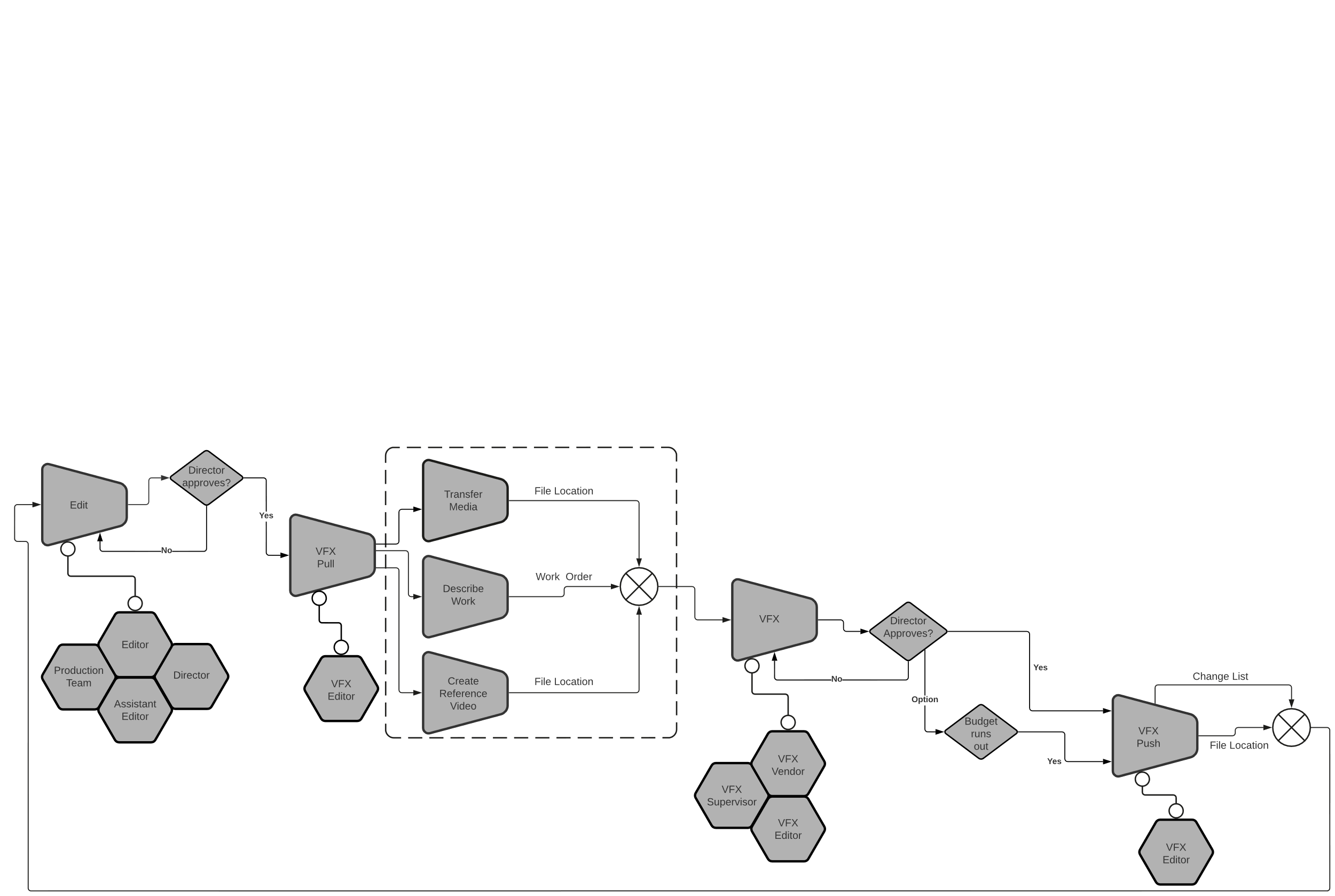 Examples – Infrastructure
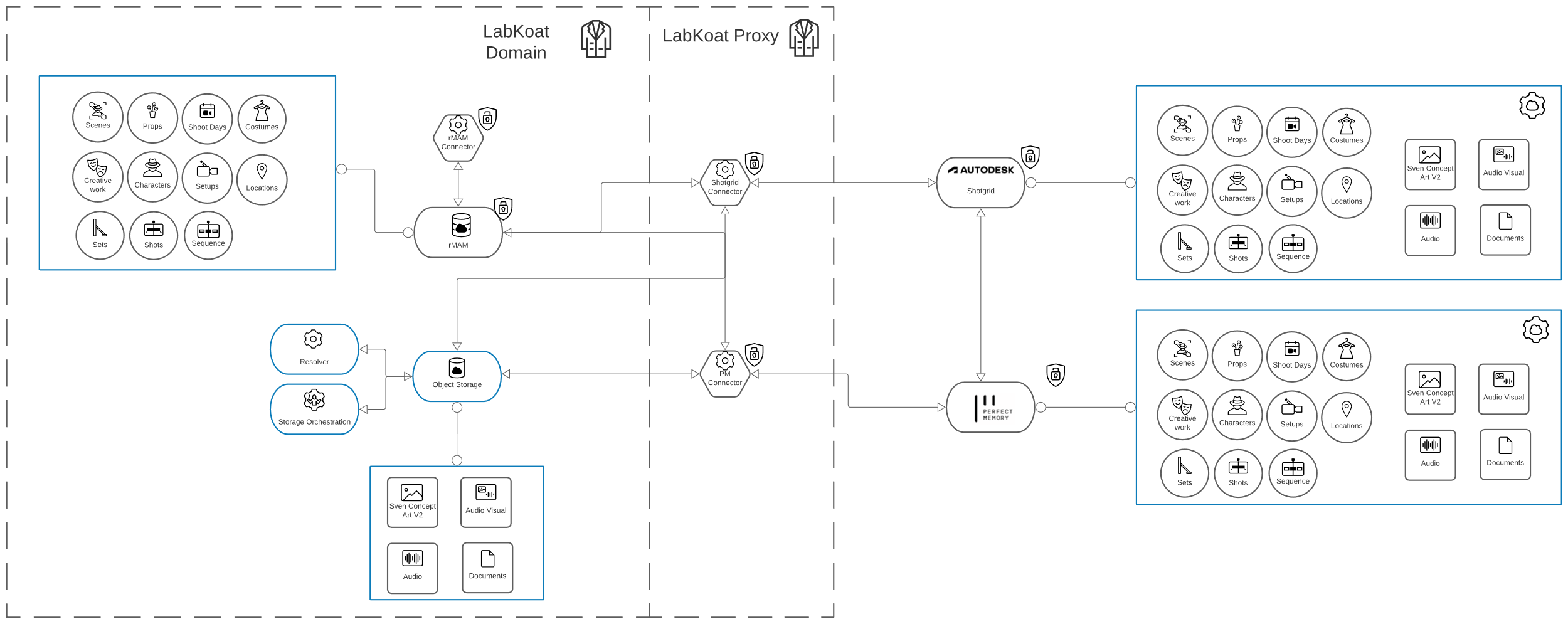 Shapes and Lines
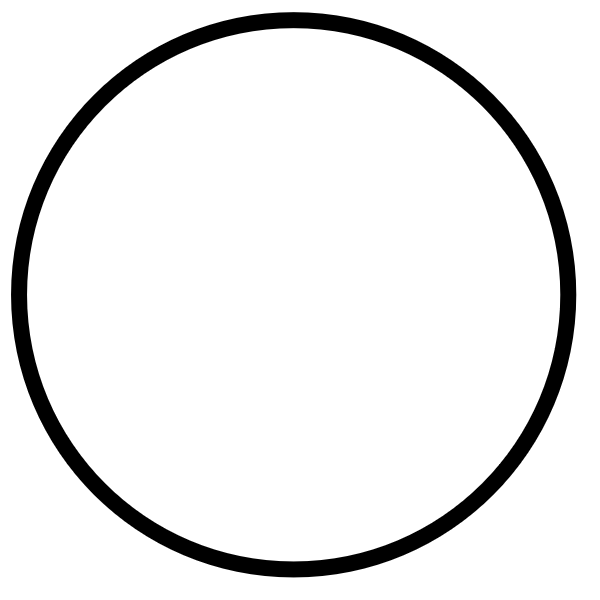 Main Shapes
context
Context: Informs scope within the construction process of a Creative Work.

Asset: A physical or digital object or collection of objects specific to the creation of the Creative Work. 

Participant: The people, organizations, or services that are responsible for the production of the Creative Work.

Task: A piece of work to be done and completed as a step in the production process.

Infrastructure: The underlying systems and framework required for the production of the Creative Work; it is generally not specific to a particular Creative Work.
assets
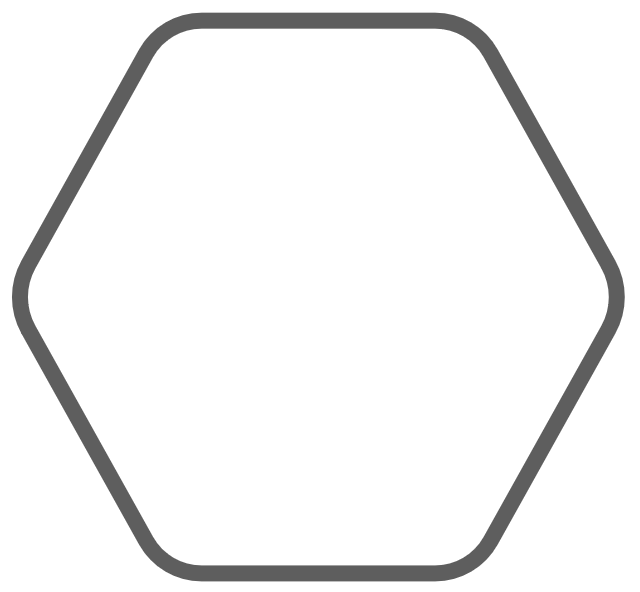 participants
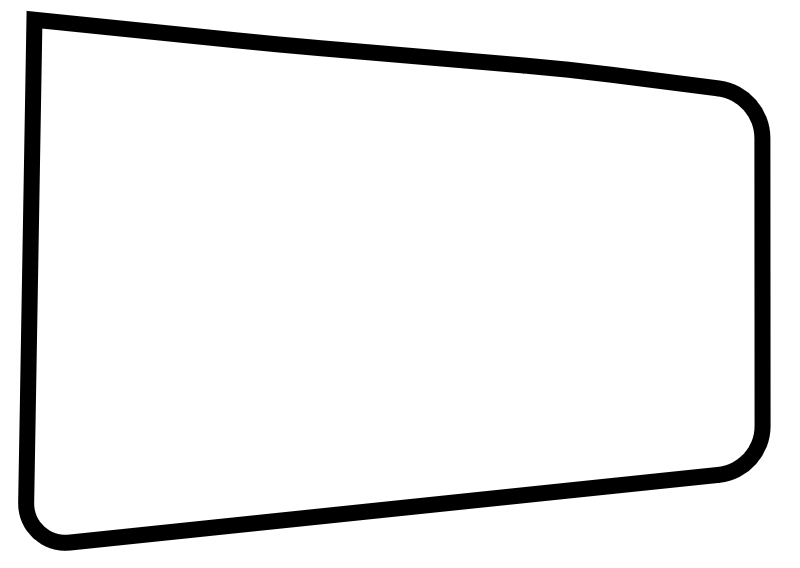 tasks
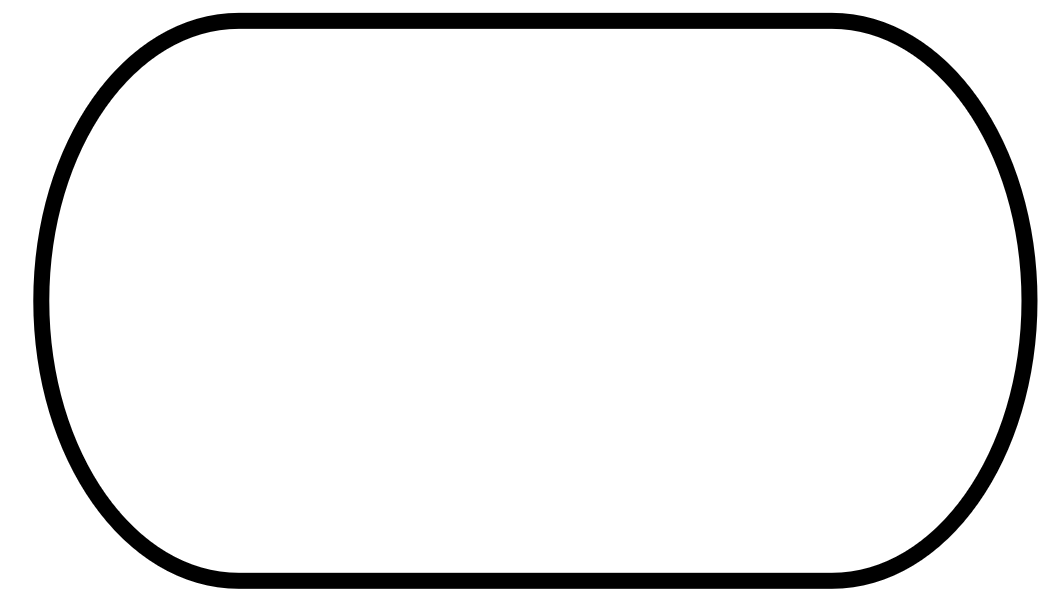 infrastructure
Supporting Shapes
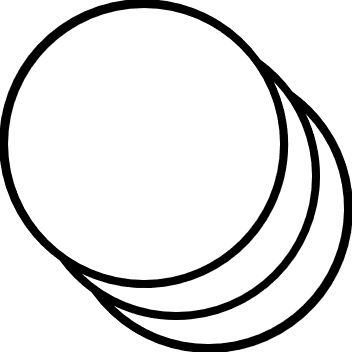 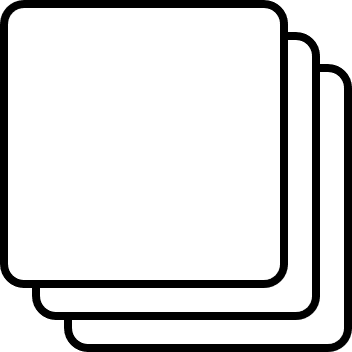 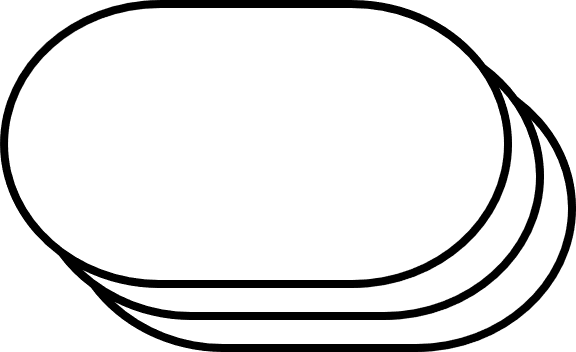 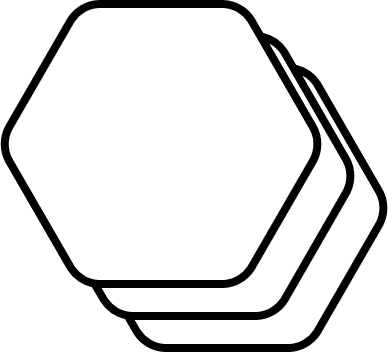 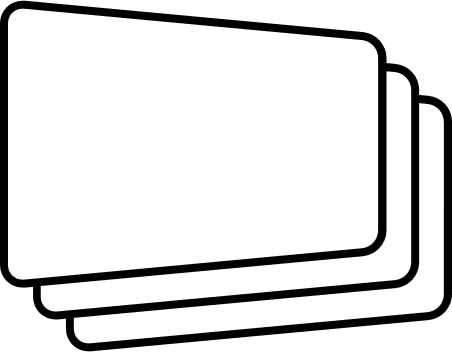 N_assets
N_context
N_participants
N_tasks
N_infrastructure
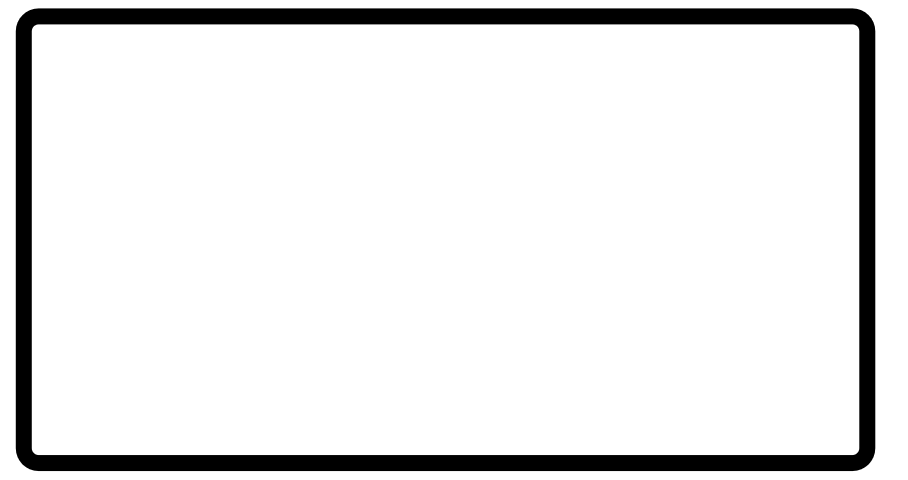 Thing
Formal Group
Informal Group
Sample Legend
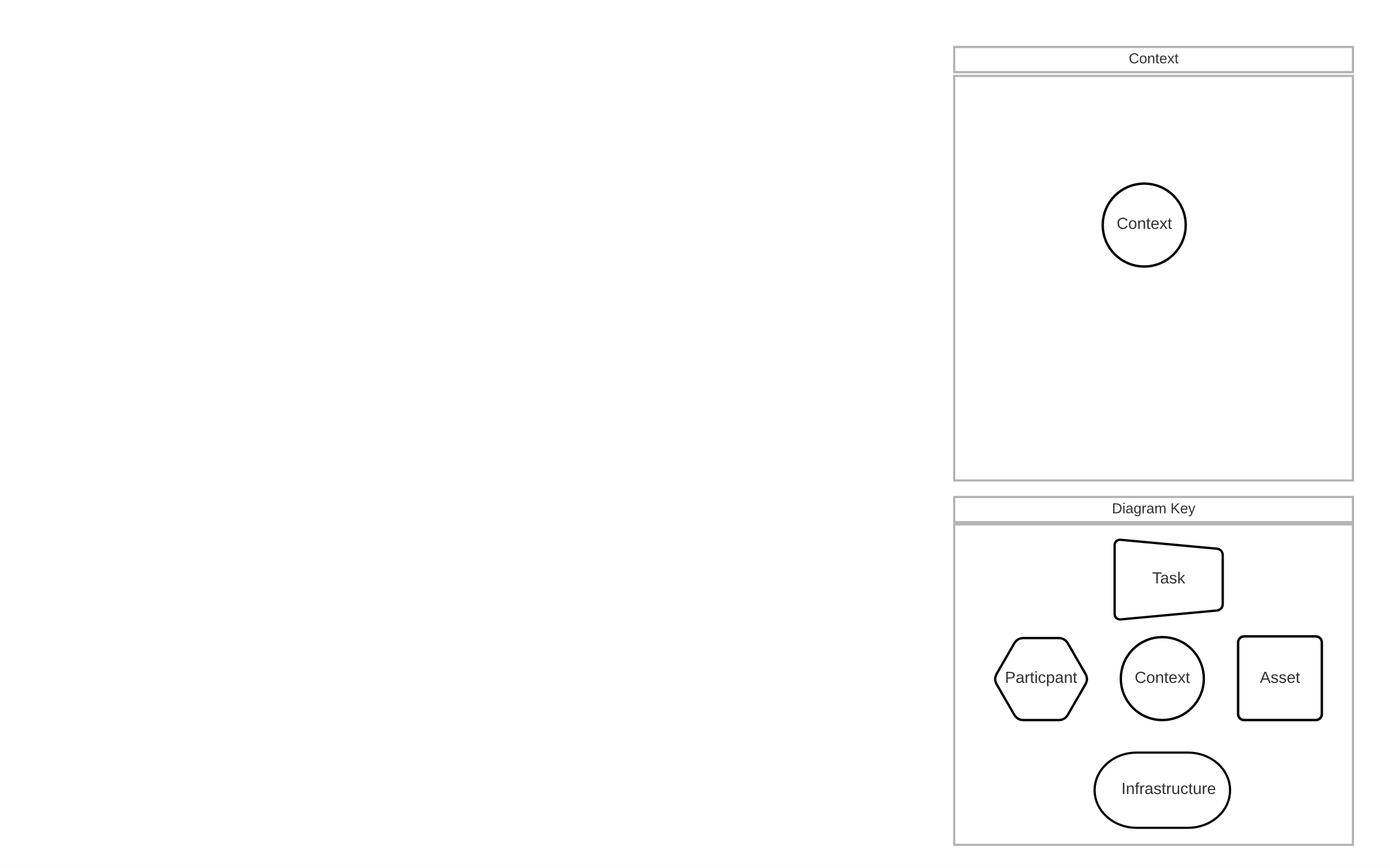 Line Ends
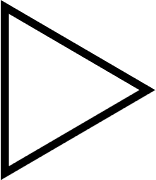 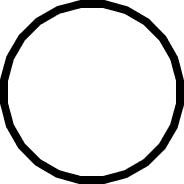 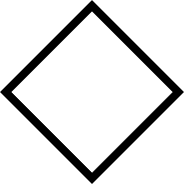 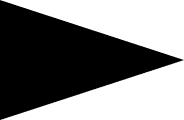 Communication
Association
Data
Flow
Note: These arrow heads can be placed at the end of Powerpoint lines to denote meaning that matches the style guide for the meaning of lines.
Icons
In Alphabetical Order
For definitions, please refer to the MovieLabs Vocabulary site: https://mc.movielabs.com/vmc/
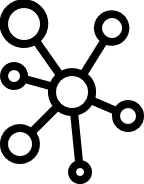 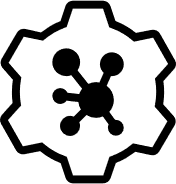 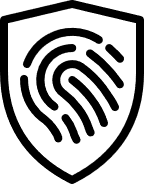 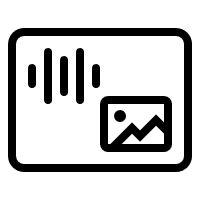 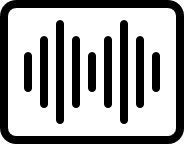 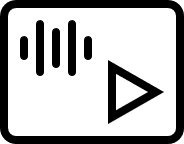 Audio Visual 2
Audio Visual 1
Artificial Intelligence
Artificial Intelligence
Master Shape
Audio
Authentication
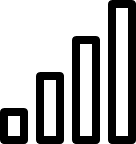 Cellular
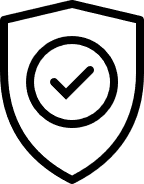 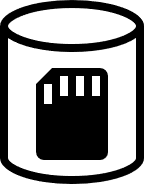 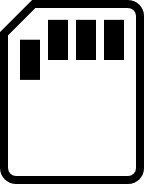 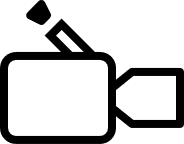 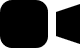 Authorization
Camera Mini
Capture Storage
Capture Storage
Master Shape
Camera
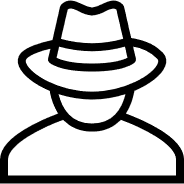 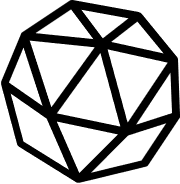 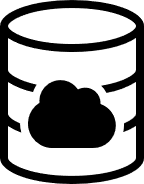 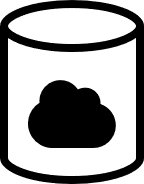 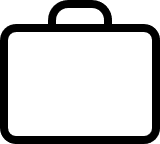 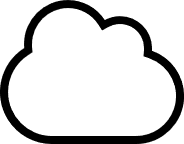 Character
CGI Asset
Cloud Database
Cloud Storage
Cloud
Composite
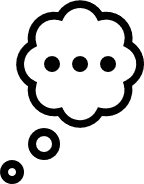 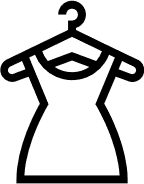 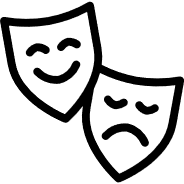 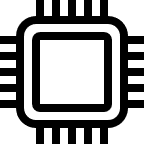 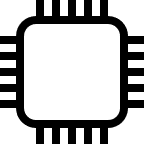 Compute
Compute
Master Shape
Concept
Creative Work
Costume
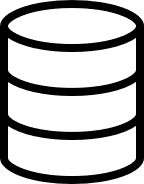 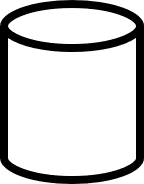 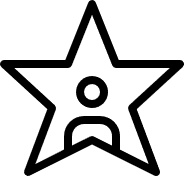 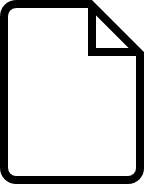 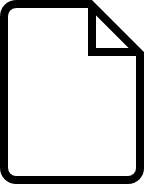 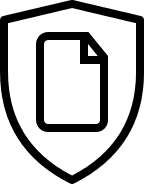 Storage
Master Shape
Structured Document
Database
Dynamic Security Policy
Depiction
Document
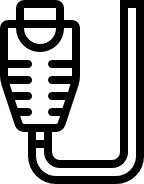 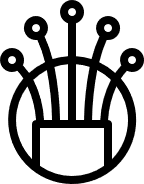 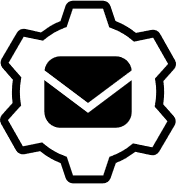 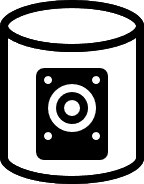 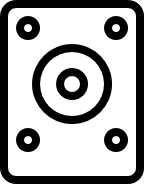 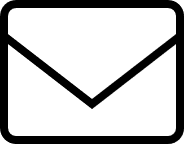 Electronic Mail
Fiber Optic
Electronic Mail
Master Shape
Working Storage
Master Shape
Ethernet
Working  Storage
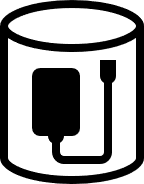 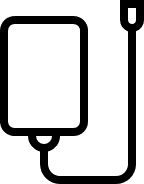 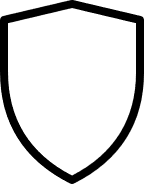 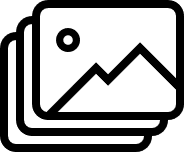 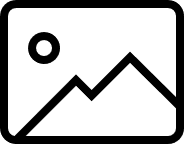 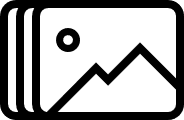 General Security
Transient Storage
Master Shape
Transient  Storage
Moving Image 2
Image
Moving Image 1
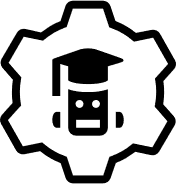 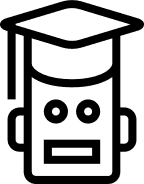 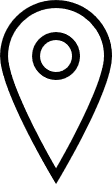 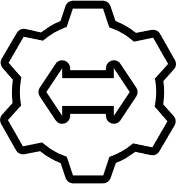 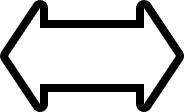 Location
Machine Learning Master Shape
Messaging System
Messaging System
Master Shape
Machine Learning
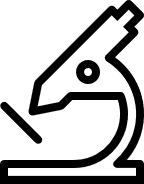 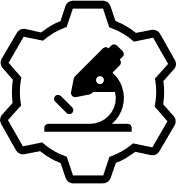 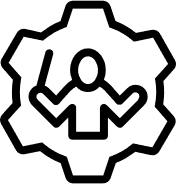 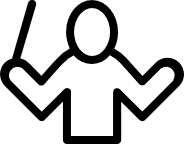 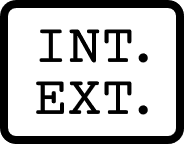 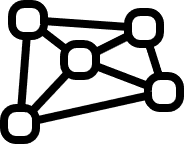 Microservice
Master Shape
Microservice
Orchestration
Narrative Scene
Orchestration 
Manager
Network
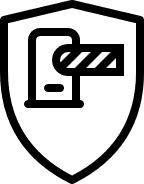 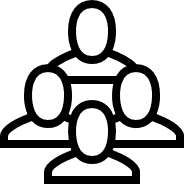 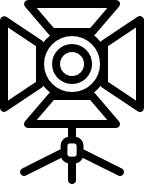 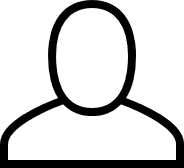 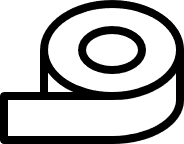 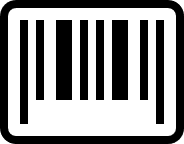 Policy Enforcement Point
Production 
Consumables
Physical Object
Organization
Person
Production Equipment
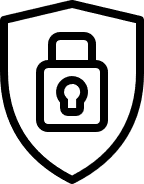 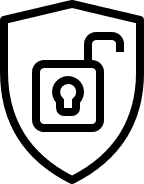 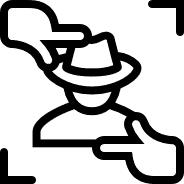 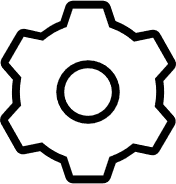 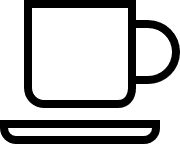 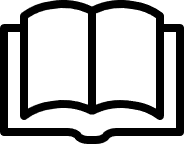 Service
Protected Asset
Production Scene
Unprotected Asset
Prop
Reference Material
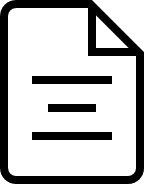 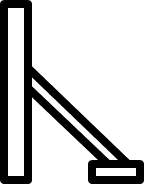 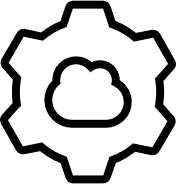 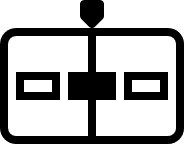 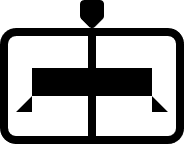 SaaS
Sequence
Set
Shot
Script
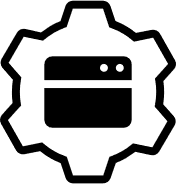 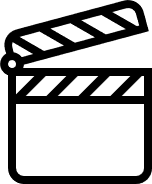 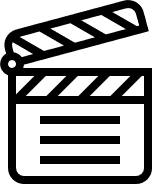 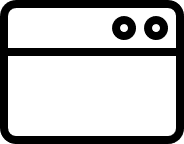 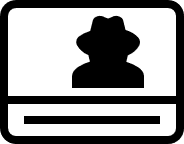 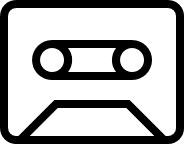 Software Application
Storyboard
Final Storage
Slate ID
Slate
Software Application
Master Shape
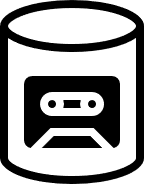 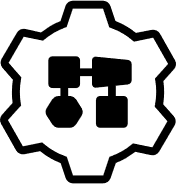 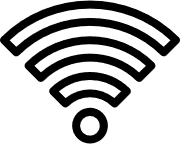 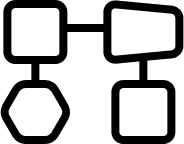 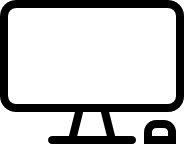 Workstation
Master Shape
Workflow
Workflow
Master Shape
Wifi
Final Storage
Master Shape